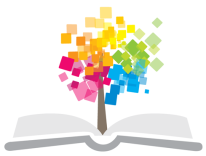 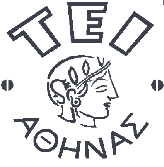 Ανοικτά Ακαδημαϊκά Μαθήματα στο ΤΕΙ Αθήνας
Παθολογική Νοσηλευτική Ι (Ε)
Ενότητα 6: Εντερική σίτιση
Σ. Παρισσόπουλος, Ο. Γκοβίνα, Γ. Τουλιά
Τμήμα Νοσηλευτικής
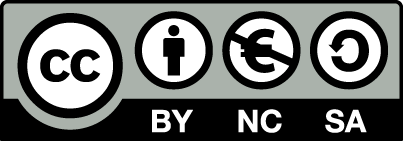 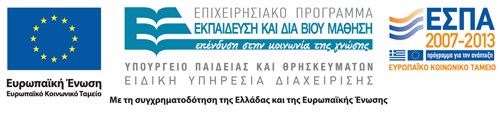 Παθολογική Νοσηλευτική ΙΕργαστήριο
Γ’ Χειμερινό Εξάμηνο 2012-2013
Τμήμα Νοσηλευτικής, ΤΕΙ Αθήνας
Το Εργαστήριο Διδάσκεται Σε Ομάδες 20 Ατόμων Από Τους Εξής Καθηγητές:

Ο. Γκοβίνα, Χ. Τσίου, Σ. Παρισσόπουλος, Μ. Μπουζίκα,
 Θ. Στρουμπούκη, Γ. Τουλιά, Β. Κουτσοπούλου
1
Στόχοι μαθήματος
Περιγραφή και κατανόηση σχετικής θεωρίας:
Εντερική σίτιση,
Τρόποι χορήγησης,
Πιθανές επιπλοκές,
Ορθή επιλογή και χρήση υλικού,
Εκμάθηση, κατανόηση, και εκτέλεση της διαδικασίας υπό επίβλεψη,
Πρωτόκολλο εντερικής σίτισης: συζήτηση και συσχέτιση με τωρινή πρακτική.
2
Εντερική σίτιση
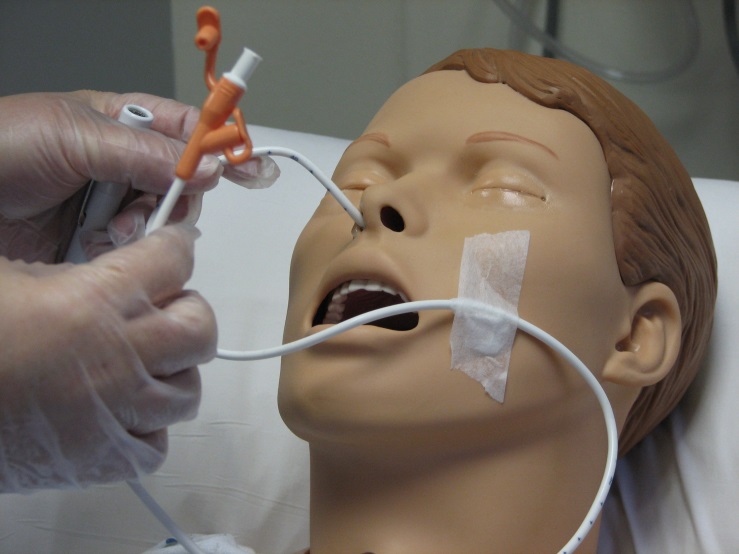 “Nasogastric tube”,  από St. Murse  διαθέσιμο με άδεια  CC BY-NC-SA 2.0
3
Ορισμοί εντερικής σίτισης
Θρέψη 
Παροχή στον οργανισμό θρεπτικών συστατικών απαραιτήτων για τον μεταβολισμό.
Τεχνητή Διατροφή
Απευθείας εισαγωγή ρευστής ή ημίρρευστης τροφής στο γαστρεντερικό σωλήνα.
4
Εκτίμηση διατροφής
40% των ασθενών που εισάγονται στο νοσοκομείο υποσιτίζονται και η διατροφική τους κατάσταση σταδιακά επιδεινώνεται κατά τη παραμονή τους στο νοσοκομείο (McWhirter & Pennington 1994),
Η εκτίμηση θρέψης μπορεί να βελτιώσει την έκβαση (NICE 2006),
Malnutrition Universal Screening Tool (BAPEN),
BMI, απώλεια βάρους, Ηλικία, Ύψος, Βάρος, Φύλο, Θρεπτικό ισοζύγιο, Ανάγκες σε λευκώματα, υγρά, ηλεκτρολύτες, βιταμίνες.
5
Ενδείξεις τεχνητής διατροφής
Κωματώδεις καταστάσεις,
Επεμβάσεις στόματος, φάρυγγα, οισοφάγου, γαστρεντερικό σύστημα,
Στοματική ή οισοφαγική απόφραξη ή τραύμα,
Λαρυγγεκτομή,
Νευρολογικές παθήσεις,
Παθήσεις παχέως εντέρου (ελκώδης κολίτιδα, νόσος του Chron),
Δυσκολία στην κατάποση,
Σοβαρή ανορεξία.
6
Οδός εντερικής διατροφής
Ρινογαστική (nasogastric),
Ρινονηστιδική (nasojejunal) και Ρινοδωδεκαδακτυλική
Γαστρική στάση, παγκρεατίτιδα,
Γαστροστομία
Στενώσεις και καρκίνωμα οισοφάγου, τραύματα ή χειρ/κές επεμβάσεις στο ανώτερο πεπτικό σύστημα,
Μόνιμη / μακροχρόνια εντερική διατροφή,
Νηστιδοστομία
Επεμβάσεις στο ανώτερο πεπτικό (στομάχι, χοληφόρων, ήπατος, παγκρέατος),
Ασθενείς με κακή θρέψη, χημειοθεραπεία, ακτινοθεραπεία (ανορεξία, ναυτία, εμετοί, διάρροιες).
7
Γαστροστομία & Νηστιδοστομία
Ρινονηστιδικός Σ. (NJ)
Ρινογαστρικός Σ.
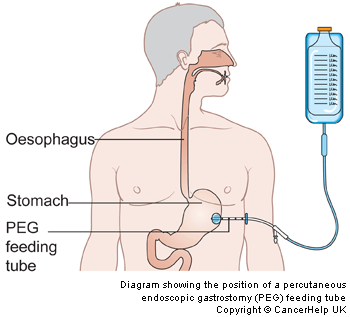 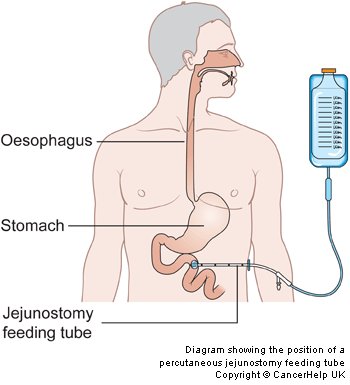 PEG
Γαστροστομία
Νηστιδοστομία
8
Καθετήρας PEG - Percutaneous endoscopic gastrostomy (γαστροστομία)
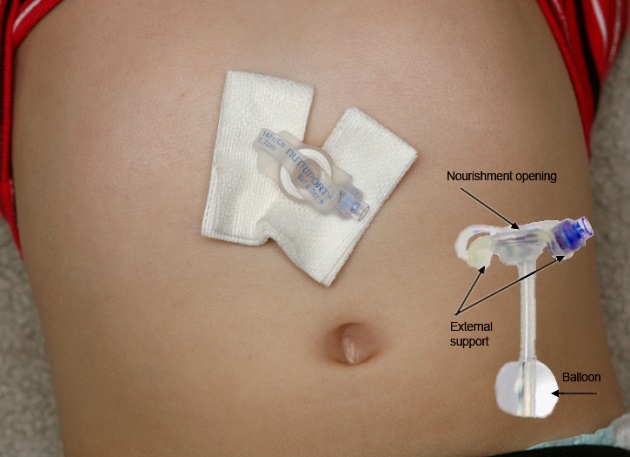 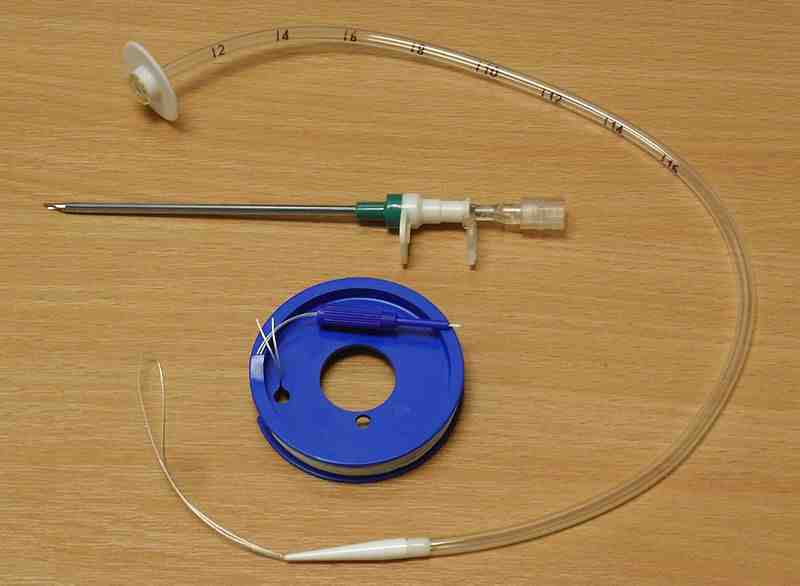 “gbutton gtube g-tube g-button gastrostomy”,  από Children's Hospital διαθέσιμο με άδεια  CC BY-NC-ND 2.0
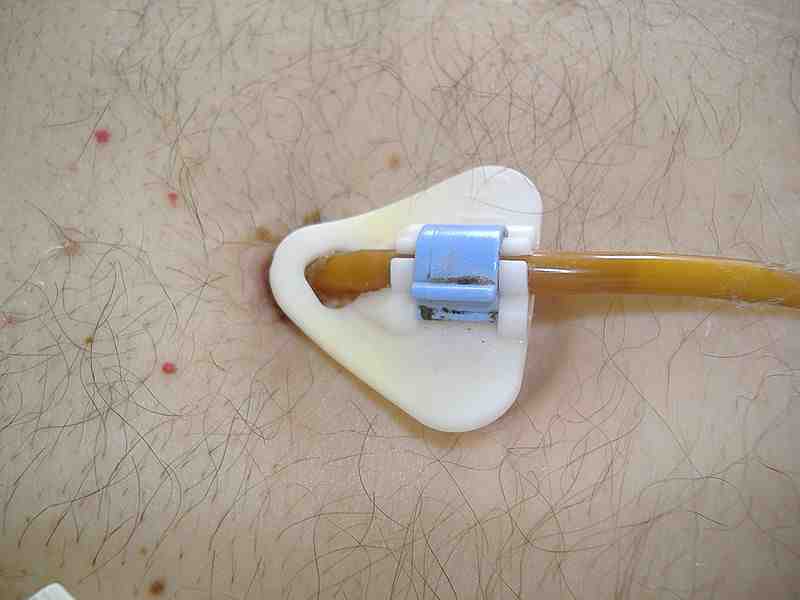 “PEG 01”,  από PhilippN  διαθέσιμο με άδεια  CC BY-SA 3.0
“PEG tube kit”,  από Gilo1969
  διαθέσιμο με άδεια  CC BY-SA 3.0
9
Επιλογή οδού θρέψης
Η επιλογή της οδού θρέψης εξαρτάται από :
Την ανατομική ή λειτουργική ακεραιότητα του πεπτικού,
Τις αυξημένες θερμιδικές ανάγκες,
Διαθέσιμα μέσα, γνώση από το προσωπικό.
10
Πλεονεκτήματα εντερικής διατροφής
Μιμείται την φυσιολογική οδό απορρόφησης,
Λιγότερο επεμβατική,
Διατηρεί την ακεραιότητα του βλεννογόνου του εντέρου,
Διατήρηση του ανοσοποιητικού φραγμού στο ΓΣ σύστημα,
Μειώνει τον κίνδυνο γαστρεντερικής αιμορραγίας,
Απλή η παρακολούθηση & μειωμένο κόστος,
Η πρώιμη έναρξη σίτισης βελτιώνει την επούλωση και μειώνει τις μετεγχειρητικές επιπλοκές,
Δεν χρειάζεται κεντρική φλεβική προσπέλαση (παρεντερική διατροφή.
11
Μέθοδοι διατροφής
Με σύριγγα σίτισης – bolus,
Απευθείας έγχυση τροφής με σύριγγα των 60 ml διαμέσου του ΡΓΚ (τροφή σε ογκομετρικό δοχείο - μπέν-μαρί),
Διαλείπουσα,
Κατά τη διάρκεια της νύχτας,
Συνεχής,
Ηλεκτρονική αντλία, ή ρυθμιζόμενη ροή σε σταγόνες.
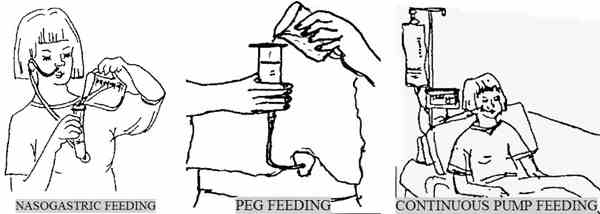 12
© Copyright 2013 Tan Tock Seng Hospital
Τύποι τεχνητής διατροφής
Ομογενοποιημένες δίαιτες (περαστό),
Πολυμερείς δίαιτες (Nutrison standard / high energy / multi fibre),
Μονομερείς δίαιτες (Pepti 2000, Nutri 2000),
Ειδικές δίαιτες (π.χ. νεφροπαθείς),
Μείγμα: παρασκευή (κάθε μέρα) από διάφορα θρεπτικά συστατικά, φύλαξη σε ψυγείο, χορήγηση με σύριγγα σίτισης.
Κρέας, γάλα, αυγά, κρέμα, χυμούς φρούτων, ζάχαρη, καρότα + γλυκόζη ή συνθετικές τροφές πλούσιες σε θερμίδες,
Αναλογίες: 14%-πρωτεΐνες, 18% - λιπίδια, 60%- υδατάνθρακες.
13
Τύποι διαλυμάτων
Standard feed – 1kCal/ml διάλυμα,
Standard feed με φυτικές ίνες,
High energy – 1.5kCal/ml διάλυμα,
Peptide based feed – ευκολότερη απορρόφηση,
Low Sodium feed,
High fat, low carbohydrate,
Διατροφή με Soya.
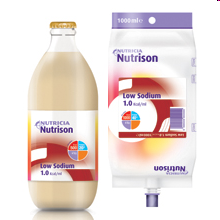 14
Υλικό - Εντερική σίτιση
BOLUS
Σύριγγα διατροφής 50-60ml,
Μπολ με το περαστό μείγμα σε θερμοκρασία 37-38οC, καθορισμένη ποσότητα
Ποτήρι με νερό,
Χαρτοπετσέτες,
Πετσέτα φαγητού.
Συνεχής χορήγηση
Σκεύασμα σίτισης,
Ειδική συσκευή έγχυσης,
Εάν υπάρχει ηλεκτρονική αντλία εντερικής σίτισης (π.χ nutrison, flowcare),
Σύριγγα σίτισης,
Νερό, Νεφροειδές,
Δοχείο για μέτρηση του γαστρικού περιεχομένου κάθε 6 ώρες (επιστροφή μέχρι 200ml).
15
Εντερική σίτιση με σύριγγα (BOLUS) 1
Προετοιμασία νοσηλευτή, ασθενή, έλεγχος τροφής & ιατρικής οδηγίας :
Είδος, ποσότητα, ώρα, συχνότητα χορήγησης του μείγματος,
Πλύσιμο χεριών,
Εξηγείτε στον ασθενή: τη διαδικασία, σκοπό, τρόπο χορήγησης & τυχόν προβλήματα,
Ασθενής σε θέση καθιστή ή ημικαθιστή (προς αποφυγή γαστρο-οισοφαγικής παλινδρόμησης),
Πάντα προηγείται έλεγχος της θέσης του καθετήρα (αναρρόφηση Γαστρικού περιεχομένου και μέτρηση ποσότητας για εκτίμηση του βαθμού απορρόφησης),
Έκπλυση του καθετήρα με αποστειρωμένο νερό.
16
Εντερική σίτιση με σύριγγα (BOLUS) 2
Διαδικασία
Με βαρύτητα: δεν βάζετε το έμβολο στη σύριγγα, την γεμίζετε με ογκομετρικό δοχείο. Να μην αδειάζει η σύριγγα και παίρνει ο ασθενής αέρα,
Διαφορετικά, χορηγήστε αργά εάν χρησιμοποιήσετε το έμβολο,
Ξεπλύνετε το σωλήνα με νερό βρύσης ή WFI,
κλείστε τον σωλήνα με πώμα ή ειδικό πίεστρο,
Καταγράψτε την διαδικασία.
17
Συνεχής ή διαλείπουσα εντερική σίτιση
Υλικό
Σκεύασμα διατροφής,
Συσκευή χορήγησης,
Ηλεκτρονική αντλία εντερικής σίτισης (π.χ nutrison, flowcare),
Σύριγγα σίτισης,
Νερό,
Νεφροειδές,
Δοχείο.
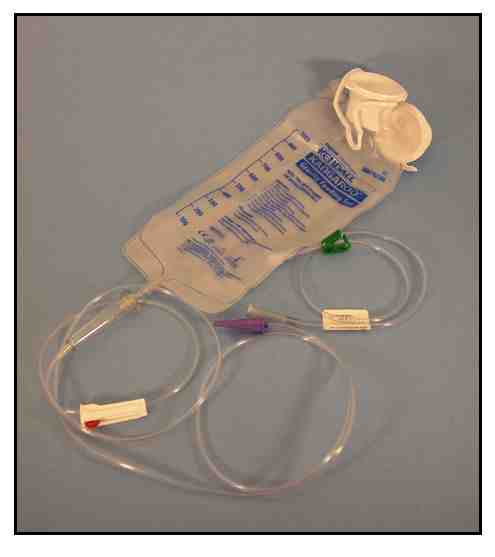 “Gravity Feed Bag”,  από MaryBethWrites  διαθέσιμο με άδεια  CC BY 2.0
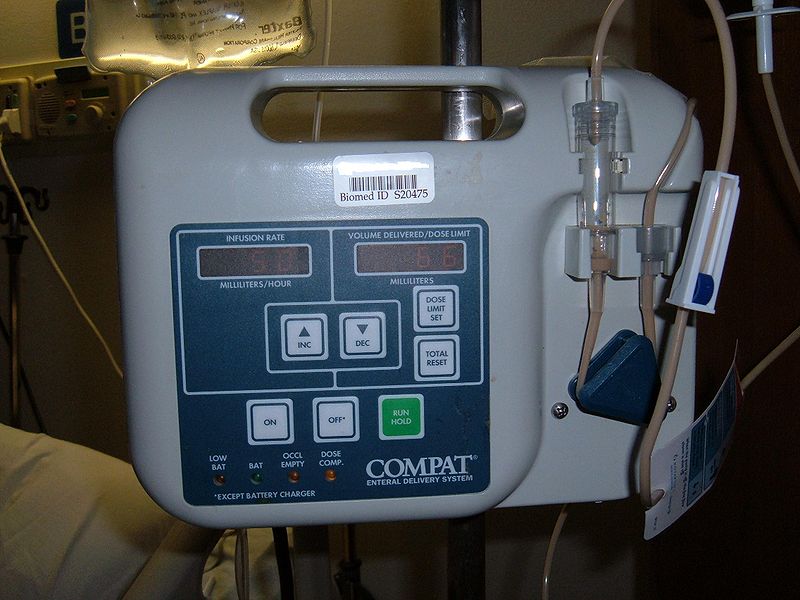 “Compat Enteral Delivery System”,  από BrokenSphere  διαθέσιμο με άδεια  CC BY-SA 3.0
18
Νοσηλευτική παρακολούθηση (1 από 3)
Παρακολουθείτε τον ασθενή για οποιαδήποτε μεταβολή της κατάστασης του ή δυσχέρεια, ενημερώνετε σχετικά ασθενή και συγγενείς,
Ζωτικά Σημεία (ΖΣ) και ισοζύγιο υγρών, βιοχημικός έλεγχος, ουρία, άζωτο, ούρα για σάκχαρο + οξόνη,
Καταγραφή διαρροϊκών επεισοδίων ή εμετών,
Έλεγχος χρόνου αποβολής πρώτων αερίων (μετά το χειρ/γείο),
Έκπλυση ΡΓΚ με νερό πριν & μετά τη σίτιση και χορήγηση φαρμάκων, αλλαγή συσκευής χορήγησης / 24 ώρες,
Αναρρόφηση γαστρικού περιεχόμενου πριν τη σίτιση και επιβεβαίωση της σωστής θέσης του καθετήρα (έλεγχος pH κάθε 24 ώρες).
19
Νοσηλευτική παρακολούθηση (2 από 3)
Έλεγχος γαστρικού υπολείμματος κάθε 4-6 ώρες για παρακολούθηση απορρόφησης της διατροφής. Γαστρικό υπόλειμμα < 200ml θεωρείται αποδεκτό!
Επιστροφή διαλύματος μέχρι 200ml, απόρριψη του υπόλοιπου, και
Σταδιακή αύξηση ροής σίτισης,
Αύξηση ροής κατά 30ml σε γαστρικό υπόλειμμα < 200ml, μέχρι να πετύχουμε την επιθυμητή δόση για τον συγκεκριμένο ασθενή (π.χ 75 ml/hr σε ασθενή 75kg το 24ωρο),
Πρωτόκολλο εντερικής διατροφής,
Αποφυγή εισόδου αέρα για πρόληψη γαστρικής διάτασης,
Φροντίδα στοματικής κοιλότητας.
20
Νοσηλευτική παρακολούθηση (3 από 3)
Γαστροστομία, νηστιδοστομία :
Καθημερινή περιποίηση στομίου & δέρματος, αλλαγή επιθέματος (εάν ενδείκνυται),
Προσοχή για :
Αφαίρεση του καθετήρα,
Διαφυγή περιεχομένου,
Απόφραξη καθετήρα,
Συστροφή εντέρου,
Αλλαγή συσκευής χορήγησης σίτισης κάθε 12 ώρες.
21
Προβλήματα (1 από 2)
Η υπερθρεψία (over feeding) ενδεικτικά προκαλεί μεταβολικό στρες στο γαστρεντερικό σύστημα, και αύξηση παραγωγής του CO2, υπεργλυκαιμία, υπεροσμωτική αφυδάτωση, μεταβολική οξέωση.
«Βασική παραδοχή»
σωστή ποσότητα διατροφής στη σωστή ώρα
25 - 35 kCal / kg /24ωρο (NICE 2006)
Μετατόπιση του καθετήρα,
Απόφραξη,
Εξελκώσεις ρινοφάρυγγα.
22
Προβλήματα (2 από 2)
Γαστροοισοφαγική παλινδρόμηση,
Διάρροια, ναυτία, εμετός, δυσκοιλιότητα,
Λοίμωξη κατά την εισαγωγή,
Χορήγηση λάθους διατροφικού σκευάσματος,

Refeeding Syndrome (υποφωσφαταιμία)
ξεκινήστε με 10kCal /kg / 24ωρο,

Σταδιακή αύξηση της διατροφής σε διάστημα 4-7 ημερών,
Παρακολούθηση ηλεκτρολυτών και ισοζυγίου υγρών,
Πολυβιταμίνες, Vit B, thiamine, ιχνοστοιχεία.
23
Εντερική σίτιση – βίντεο
Παρακολουθείστε τα παρακάτω βίντεο:
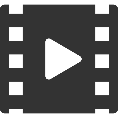 Enteral Nutrition: Tube Feeding
24
Πρωτόκολλο Εντερικής Διατροφής μέσω Ρινογαστρικού Σωλήνα (ΡΓΣ)‏ (1 από 4)( Νοσοκομείο Μπράιτον, UK)
1.	Εκτιμήστε τις διατροφικές ανάγκες του ασθενή. Ενδείκνυται εντερική διατροφή;
Το παρόν κείμενο προορίζεται μόνο για χρήση στα πλαίσια της εκπαιδευτικής διαδικασίας στο Εργαστηριακό μέρος του μαθήματος ΠΑΘΟΛΟΓΙΚΗ / ΧΕΙΡΟΥΡΓΙΚΗ ΝΟΣΗΛΕΥΤΙΚΗ Ι, από τους φοιτητές του Τμήματος Νοσηλευτικής, ΣΕΥΠ, ΤΕΙ Αθήνας. 
Ομάδα Εργαστηρίων Γ’ Εξαμήνου
Δεν είμαι σίγουρος
Συζητήστε τις ανάγκες του ασθενούς με τον θεράποντα ιατρό
Σε ασθενείς με εκτομή οισοφάγου, αναστόμωση λεπτού εντέρου και οξεία παγκρεατίτιδα, το πλάνο φροντίδας πρέπει να συζητηθεί με τον Διευθυντή Ιατρό
25
Πρωτόκολλο Εντερικής Διατροφής μέσωΡινογαστρικού  Σωλήνα (ΡΓΣ)‏ (2 από 4)
Συνεχής ΕΔ χωρίς διακοπή (διάλειμμα) παρά μόνο πριν από επεμβατικές διαδικασίες (4 ώρες πριν)‏
 Παύση ΕΔ για μία ώρα πριν και μετά τη χορήγηση του σκευάσματος phenytoin (αντί επιληπτικό)
2.	Εκτιμήστε τις διατροφικές ανάγκες του ασθενή. Ενδείκνυται εντερική διατροφή;
Επιστρέψτε το γαστρικό υπόλειμμα στον ασθενή μέσω του ΡΓΣ
αυξήστε τη ροή της ΕΔ κατά 30mls/ώρα κάθε 4 ώρες μέχρι να πετύχετε την επιθυμητή ροή
24 cal/kg/day
πχ 85kg ασθενής = 85ml/ώρα
Μέγιστη ροή 100ml/ώρα
Ναι
Ικανός να λάβει τροφή;
Όχι
Ελέγξτε τον όγκο του γαστρικού υπολείμματος κάθε 6 ώρες για 48 ώρες
Γαστρικό υπόλειμμα > 200ml
Ναι  ενθαρρύνετε την λήψη δίαιτας και συμπληρωμάτων διατροφής (υπέρ-θερμιδικά σκευάσματα. Ξεκινήστε διάγραμμα διατροφής.
Έναρξη Εντερικής διατροφής (ΕΔ) 30ml / ώρα
Ελέγξτε τον Όγκο του Γαστρικού Υπολείμματος (ΟΓΥ) μετά από 4 ώρες
Ναι                                δείτε διάγραμμα 3
Όχι
Όχι
Διατηρήστε τα επίπεδα Γλυκόζης από 81 mg/dL μέχρι 126 mg/dL
Όγκος γαστρικού υπολείμματος> 200ml
Αναλογιστείτε  τη χρήση μικρού εύρους ΡΓΣ (fine bore) ΡΓΣ αφότου έχει εδραιωθεί η ΕΔ
26
Δείτε διάγραμμα 3 & 4
Πρωτόκολλο Εντερικής Διατροφής μέσω Ρινογαστρικού Σωλήνα (ΡΓΣ) (3 από 4)
Επιστρέψτε μέχρι 200ml γαστρικού υπολείμματος και διατηρήστε την ίδια ροή
Ελέγξτε το γαστρικό υπόλειμμα μετά από 4 ώρες
Γαστρικό υπόλειμμα > 200ml;
Έναρξη Εντερικής διατροφής (ΕΔ)‏
30ml / ώρα
Ελέγξτε το γαστρικό υπόλειμμα μετά από 4 ώρες
3.	Εκτιμήστε τις διατροφικές ανάγκες του ασθενή. Ενδείκνυται εντερική διατροφή;
Όχι                                δείτε το διάγραμμα 2
Γαστρικό υπόλειμμα > 200ml
Ναι 
Επιστρέψτε μέχρι 200ml γαστρικού υπολείμματος
Μειώστε τη ροή της ΕΔ κατά 30mls (ελάχιστη ροή 10ml /ώρα
Επανελέγξτε σε 4 ώρες.
Γαστρικό υπόλειμμα > 200ml
Ναι
Όχι                                δείτε το διάγραμμα 2
Ικανός να λάβει τροφή;
Ναι
Όχι
Ναι ενθαρρύνετε την λήψη δίαιτας και συμπληρωμάτων διατροφής (υπέρ-θερμιδικά σκευάσματα. Ξεκινήστε διάγραμμα διατροφής.
Έναρξη προ-κινητικών φαρμάκων
1η επιλογή: metoclopramide (Primperan) 10mgs TDS για 24 ώρες
2η επιλογή: Ερυθρομυκίνη 250mgs IV QDs (4 δόσεις μόνο)‏
Αναλογιστείτε: Ρινονηστιδικός σωλήνας (NJ)‏
Αναλογιστείτε : Ολική Παρεντερική σίτιση/glutamine
Ναι απορρίψατε το γαστρικό υπόλειμμα
Μειώστε τη ροή στην ελάχιστη δόση: 10ml/ώρα
Εάν δεν υπάρχει βελτίωση σε 24 ώρες επανεξετάστε τη φαρμακευτική αγωγή: οπιώδη αναλγητικά, καταστολή / μυοχαλαρωτικά / δυσκοιλιότητα
27
Πρωτόκολλο Εντερικής Διατροφής μέσωΡινογαστρικού Σωλήνα (ΡΓΣ)‏ (4 από 4)
Εκτιμήστε τις διατροφικές ανάγκες του ασθενή
Ενδείκνυται εντερική διατροφή;
References
Briggs, D. 1996. Nasogastric practise in intensive carte units: A study. Nursing Standard 10 (49): 42-45                
Elias M Stroud. 2004. Nutrtion in acute care. Journal of Clinical Medicine 45: 405-407
Griffiths, R. D. 2003. Nutrtion support in critically ill septic patients. Current Opinion in Clinical Nutrtion and Metabolic Care. 6:203-210.             
Heyland, D. K. et al. 2003. Candian clinical guidelines for nutrition support in mechanically ventilated, criticaly ill adult patients. Journal of Parentral and Enteral Nutrition 27 (5): 355-373.      
Riley, M. 2002. Establishing nutritional guidelines for critically ill patients: Part 1. Professional Nurse 17(10): 580-583.           
Riley, M. 2002. Establishing nutritional guidelines for critically ill patients: Part 2. Professional Nurse 17 (11): 655-658.
Αδύνατη η εδραίωση Εντερικής διατροφής
Η Εντερική Διατροφή αντενδείκνυται
Ελέγξτε για βελτίωση απορρόφησης της ΕΔ κάθε 24 ώρες
Σε περίπτωση  βελτίωσης μειώστε σταδιακά την παρεντερική διατροφή και παράλληλα αυξήστε την ΕΔ.
Σταματήστε την παρεντερική διατροφή αφότου εδραιωθεί η ΕΔ (επιθυμητή δόση)‏
Ναι
Ναι
Έναρξη Ολικής Παρεντερικής διατροφής μέσω κεντρικού φλεβικού καθετήρα με ροή : 1ml/kg/ώρα
Γλουταμίνη 6ml/ώρα
Εάν δεν υπάρχει αντένδειξη, διατηρήστε ΕΔ σε ροή 10ml/ώρα
28
Bιβλιογραφία
Docherty D and McCallum J (2009) Foundation Clinical Nursing Skills. Oxford University Press, Oxford,
Endacott et al (2009) Clinical nursing skills, core and Advanced, University Oxford Press,
ESPEN - European society for clinical nutriotion and metabolism http://www.espen.org/
BAPEN – British association for parenteral and enteral nutrition http://www.bapen.org.uk/
Best C (2007) Nasogastric tube insertion in adults who require enteral feeding. Nursing standard 21 (40), 39-43,
Lynn P. (2012) Κλινικές νοσηλευτικές δεξιότητες και νοσηλευτική διεργασία Έγχρωμος άτλας. Ιατρικές Εκδόσεις Π. Χ. Πασχαλίδης, Αθήνα.
29
Τέλος Ενότητας
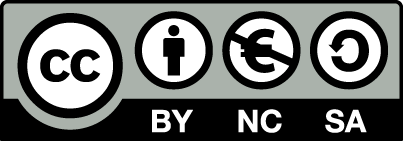 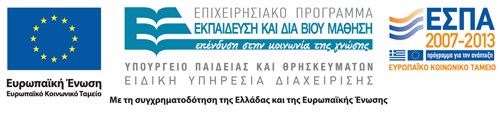 Σημειώματα
Σημείωμα Αναφοράς
Copyright Τεχνολογικό Εκπαιδευτικό Ίδρυμα Αθήνας, Στυλιανός Παρισσόπουλος 2013. Στυλιανός Παρισσόπουλος. «Παθολογική Νοσηλευτική Ι (Ε). Ενότητα 6: Εντερική Σίτιση». Έκδοση: 1.0. Αθήνα 2014. Διαθέσιμο από τη δικτυακή διεύθυνση: ocp.teiath.gr.
Σημείωμα Αδειοδότησης
Το παρόν υλικό διατίθεται με τους όρους της άδειας χρήσης Creative Commons Αναφορά, Μη Εμπορική Χρήση Παρόμοια Διανομή 4.0 [1] ή μεταγενέστερη, Διεθνής Έκδοση.   Εξαιρούνται τα αυτοτελή έργα τρίτων π.χ. φωτογραφίες, διαγράμματα κ.λ.π., τα οποία εμπεριέχονται σε αυτό. Οι όροι χρήσης των έργων τρίτων επεξηγούνται στη διαφάνεια  «Επεξήγηση όρων χρήσης έργων τρίτων». 
Τα έργα για τα οποία έχει ζητηθεί άδεια  αναφέρονται στο «Σημείωμα  Χρήσης Έργων Τρίτων».
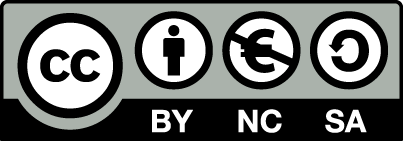 [1] http://creativecommons.org/licenses/by-nc-sa/4.0/ 
Ως Μη Εμπορική ορίζεται η χρήση:
που δεν περιλαμβάνει άμεσο ή έμμεσο οικονομικό όφελος από την χρήση του έργου, για το διανομέα του έργου και αδειοδόχο
που δεν περιλαμβάνει οικονομική συναλλαγή ως προϋπόθεση για τη χρήση ή πρόσβαση στο έργο
που δεν προσπορίζει στο διανομέα του έργου και αδειοδόχο έμμεσο οικονομικό όφελος (π.χ. διαφημίσεις) από την προβολή του έργου σε διαδικτυακό τόπο
Ο δικαιούχος μπορεί να παρέχει στον αδειοδόχο ξεχωριστή άδεια να χρησιμοποιεί το έργο για εμπορική χρήση, εφόσον αυτό του ζητηθεί.
Επεξήγηση όρων χρήσης έργων τρίτων
Δεν επιτρέπεται η επαναχρησιμοποίηση του έργου, παρά μόνο εάν ζητηθεί εκ νέου άδεια από το δημιουργό.
©
διαθέσιμο με άδεια CC-BY
Επιτρέπεται η επαναχρησιμοποίηση του έργου και η δημιουργία παραγώγων αυτού με απλή αναφορά του δημιουργού.
διαθέσιμο με άδεια CC-BY-SA
Επιτρέπεται η επαναχρησιμοποίηση του έργου με αναφορά του δημιουργού, και διάθεση του έργου ή του παράγωγου αυτού με την ίδια άδεια.
διαθέσιμο με άδεια CC-BY-ND
Επιτρέπεται η επαναχρησιμοποίηση του έργου με αναφορά του δημιουργού. 
Δεν επιτρέπεται η δημιουργία παραγώγων του έργου.
διαθέσιμο με άδεια CC-BY-NC
Επιτρέπεται η επαναχρησιμοποίηση του έργου με αναφορά του δημιουργού. 
Δεν επιτρέπεται η εμπορική χρήση του έργου.
Επιτρέπεται η επαναχρησιμοποίηση του έργου με αναφορά του δημιουργού
και διάθεση του έργου ή του παράγωγου αυτού με την ίδια άδεια.
Δεν επιτρέπεται η εμπορική χρήση του έργου.
διαθέσιμο με άδεια CC-BY-NC-SA
διαθέσιμο με άδεια CC-BY-NC-ND
Επιτρέπεται η επαναχρησιμοποίηση του έργου με αναφορά του δημιουργού.
Δεν επιτρέπεται η εμπορική χρήση του έργου και η δημιουργία παραγώγων του.
διαθέσιμο με άδεια 
CC0 Public Domain
Επιτρέπεται η επαναχρησιμοποίηση του έργου, η δημιουργία παραγώγων αυτού και η εμπορική του χρήση, χωρίς αναφορά του δημιουργού.
Επιτρέπεται η επαναχρησιμοποίηση του έργου, η δημιουργία παραγώγων αυτού και η εμπορική του χρήση, χωρίς αναφορά του δημιουργού.
διαθέσιμο ως κοινό κτήμα
χωρίς σήμανση
Συνήθως δεν επιτρέπεται η επαναχρησιμοποίηση του έργου.
Διατήρηση Σημειωμάτων
Οποιαδήποτε αναπαραγωγή ή διασκευή του υλικού θα πρέπει να συμπεριλαμβάνει:
το Σημείωμα Αναφοράς
το Σημείωμα Αδειοδότησης
τη δήλωση Διατήρησης Σημειωμάτων
το Σημείωμα Χρήσης Έργων Τρίτων (εφόσον υπάρχει)
μαζί με τους συνοδευόμενους υπερσυνδέσμους.
Χρηματοδότηση
Το παρόν εκπαιδευτικό υλικό έχει αναπτυχθεί στo πλαίσιo του εκπαιδευτικού έργου του διδάσκοντα.
Το έργο «Ανοικτά Ακαδημαϊκά Μαθήματα στο ΤΕΙ Αθήνας» έχει χρηματοδοτήσει μόνο την αναδιαμόρφωση του εκπαιδευτικού υλικού. 
Το έργο υλοποιείται στο πλαίσιο του Επιχειρησιακού Προγράμματος «Εκπαίδευση και Δια Βίου Μάθηση» και συγχρηματοδοτείται από την Ευρωπαϊκή Ένωση (Ευρωπαϊκό Κοινωνικό Ταμείο) και από εθνικούς πόρους.
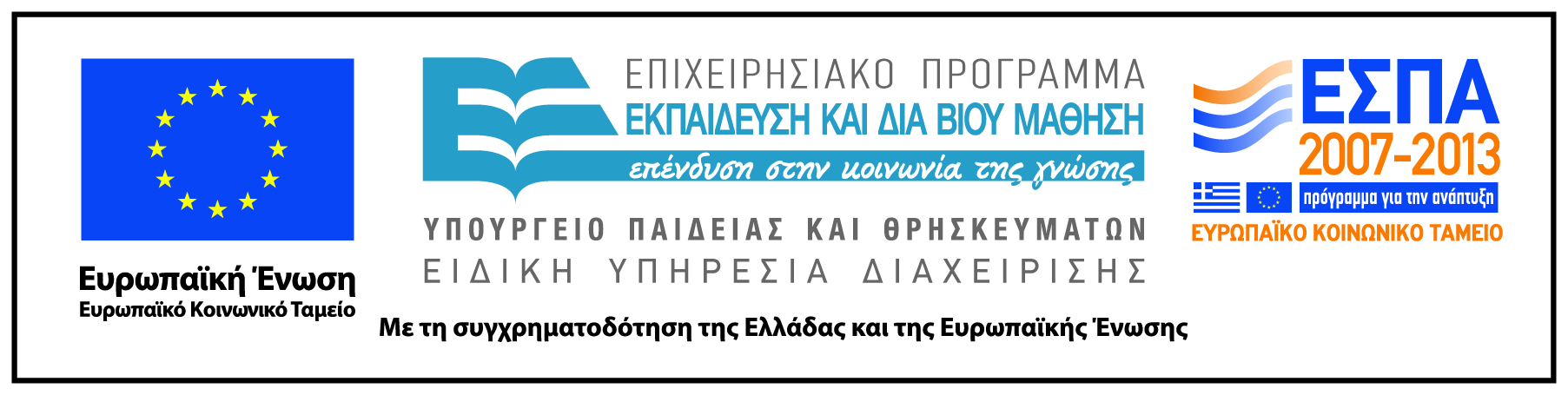